Fig. 5. Mean reaction times in children with ADHD and in typically developing children (TDC) in response to congruent ...
Arch Clin Neuropsychol, Volume 27, Issue 1, January 2012, Pages 30–44, https://doi.org/10.1093/arclin/acr085
The content of this slide may be subject to copyright: please see the slide notes for details.
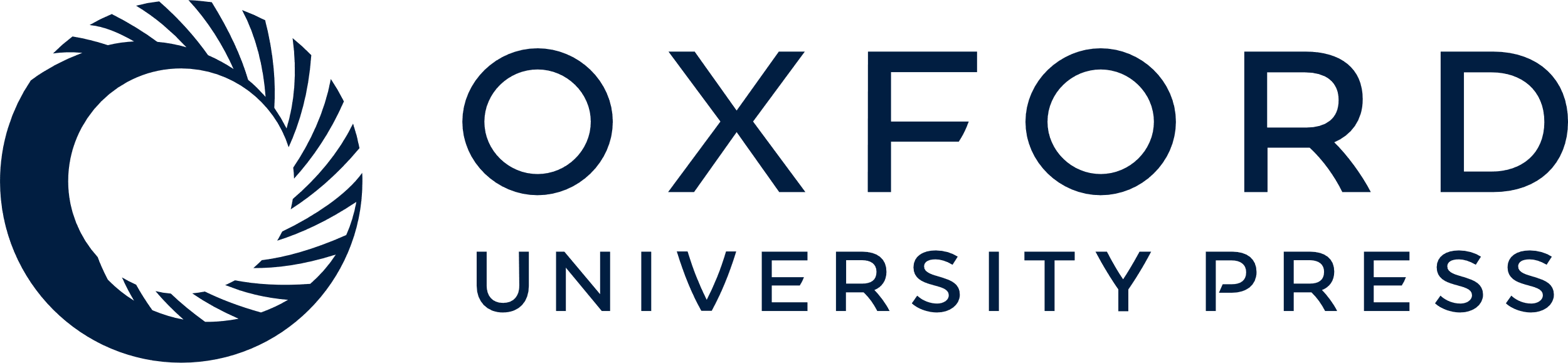 [Speaker Notes: Fig. 5. Mean reaction times in children with ADHD and in typically developing children (TDC) in response to congruent and incongruent flankers in valid (white bars) and invalid (black bars) trials in no-feedback trials.


Unless provided in the caption above, the following copyright applies to the content of this slide: © The Author 2011. Published by Oxford University Press. All rights reserved. For permissions, please e-mail: journals.permissions@oup.com.]